Jūrmalas Profesionālās vidusskolas  aktualitātes
Valda puišeJūrmalas profesionālās vidusskolas vadītāja
23.05.2018.
2017./2018.mācību gada noslēgums
Kvalifikācijas prakses un eksāmeni;
Valsts pārbaudes darbi – profesionālās vidējās izglītības datorsistēmu tehniķu programmas audzēkņiem;
Izlaidums; 
Pedagoga profesionālās darbības kvalitātes novērtēšana un pakāpes piešķiršana;
Pedagogu ikgadējais darbības pašvērtējums;
JPV akreditācija – novērtēšanas laiks iestādē no 2018.gada 7.maija līdz 2018.gada 11.maijam. Saņemts pozitīvs ziņojuma projekts ar noteiktu akreditācijas termiņu uz 6 gadiem.
2018./2019.mācību gada plānošana
Izglītības programmu pilnveide atbilstoši darba tirgus aktualitātēm;
Grupu komlektēšana, sadarbība ar PPN;
Simtgades pasākumu plāns un gatavošanās īstenošanai;
JPV darba pašvērtējuma sagatavošana izglītības programmu akreditācijai.
Profesionālās vidējās izglītības programmasiii kv. līmenis
Arodizglītības programmas pēc vispārējās vai profesionālās pamatizglītības iegūšanas un persona ir sasniegusi 15 gadu vecumu.
profesionālās pamatizglītības programmās uzņem personas pēc vispārējās pamatizglītības iegūšanas
Profesionālās tālākizglītības programmās uzņem personas pēc vispārējās pamatizglītības iegūšanas, vispārējās vidējās izglītības iegūšanas vai bez izglītības ierobežojuma.
profesionālās pilnveides izglītības programmā uzņem personas pēc vispārējās pamatizglītības iegūšanas
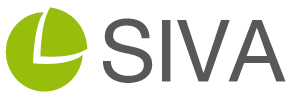 Sociālās integrācijas valsts aģentūrasJūrmalas profesionālā vidusskola 
Slokas ielā 68, LV-2015, LatvijaTālrunis: +371 2924952siva@siva.gov.lvww w.siva.gov.lv